William L Wilcox m. Josephine Wetmore 14 Feb. 1860
How do we know what we know? And how sure are we about it?
Starting with a family bible
Births
Marriages
Searching Ancestry brought up a record in this database
Learn more about a database by scrolling down…
REMEMBER: CiteYour Sources –Where did I getthis information?
And learn aboutthe source.
Marriage reported in newspaper
View image: But this is not the newspaper record
It is an index/abstract from the New Haven Columbian Register
View Image: What the entry tells us
Name                           Residence                      At                        SLN 123             Date															 of mar
This is date of newspaper
???????
Does it matter what that heading meant?  There isn’t anything in the column .
Probably not. 
You never know. 
Good habit for effective research:  check front for preface, explanatory information, background information, lists of abbreviations etc.  
Whether material is in a book or on film or digital
When in doubt, ask a librarian!
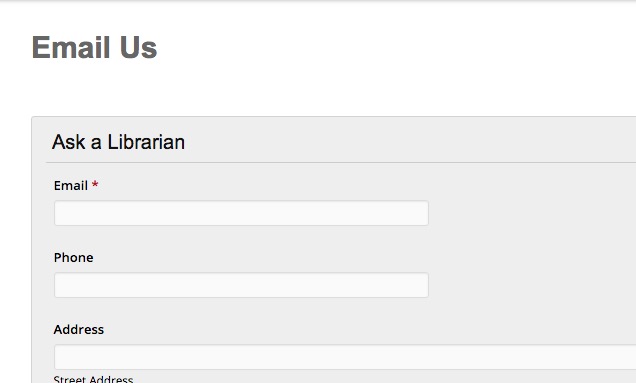 Can we find a copy of the New Haven Columbian Register online?
Google:  New Haven Columbian digital
AncestorHunt Newspapers: Connecticut list
Includes links to pages listing newspapers in subscription databases
GenealogyBank.com  (subscription site) 
How much does it cost? How do I decide if it is worth it to me?
I had a subscription, but this was not easy to find.  OCR problems abound.
No other information and all information correct in the abstract.
Deaths
This tells usWilliam Wilcox
Died
Did he die in 1873 (Bible Record) or 1872 (FindAGrave)
The stone clearly says 1872
What will help us resolve this?
Death Record  -
Probate Record
Newspaper notice of his death (or better, an obituary) 
Church records

Where will these records most likely be found?
In 1870 the family is in Middletown, Middlesex Co., Connecticut
He owned both real and personal property, so almost certainly a probate record exists.
But no Middlesex Co. Ct. death records filmed.  Why not?
Did you read the FamilySearch Wiki about vital records in Connecticut??
Middletown death records appear to be filmed.
Use the side control to browse through the whole
You can see where one item ends and another begins (the black boxes)
Vol. 3 and 4 appear to have only marriages and births
Notice that when a page is selected you learn the image # of that page.
A selected page… click to open it up
Couldn’t find death record
Remember: I work very quickly for class work and you can’t trust my finding!  Do more with this.  But let’s say we just can’t get at a death record. 
Death Record  -
Probate Record  - have they been filmed, online? 
Newspaper notice of his death (or better, an obituary) 
Church records
I cheated and found news of his deathin GenealogyBank.
Subscription databases can be worth the money as long as you spend carefully.
4 children?
Enticements…but be careful!   Cancel by deadline; be sure it went through.
Wait a minute…. What was the question??
Preliminary gathering of information doesn’t require a question.  
Search or research? 
Standard steps 
Gather vital records: birth, marriage, death
Gather census records for every census
Find commonly used sources: cemetery, land, probate etc.